Правила поведения при захвате в заложники
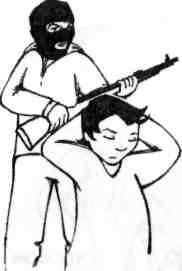 Заложник — это человек, который насильственно задерживается преступниками, целью которых является заставить государство, организацию или других лиц выполнить определённые требования или обязательства как условия освобождения задерживаемого лица.
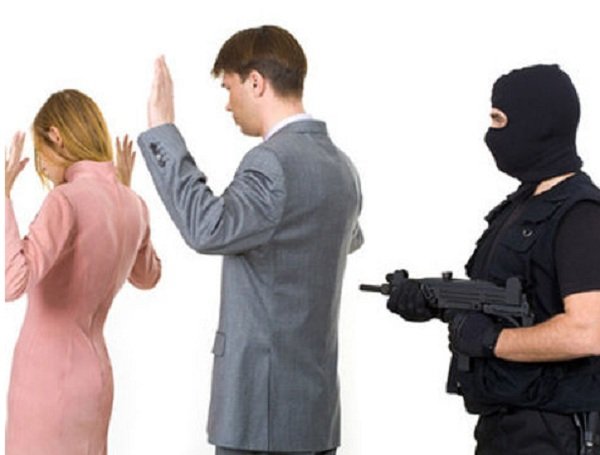 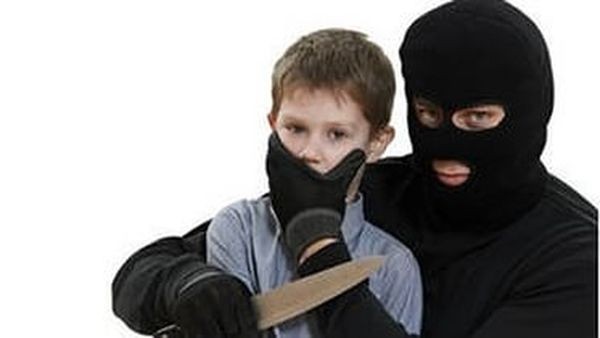 взрыв в Оклахома-Сити 19 апреля 1995 (погибло 168 человек
взрывы жилых домов в Москве, Буйнакске, Волгодонске в сентябре 1999 (погибло 300 человек)
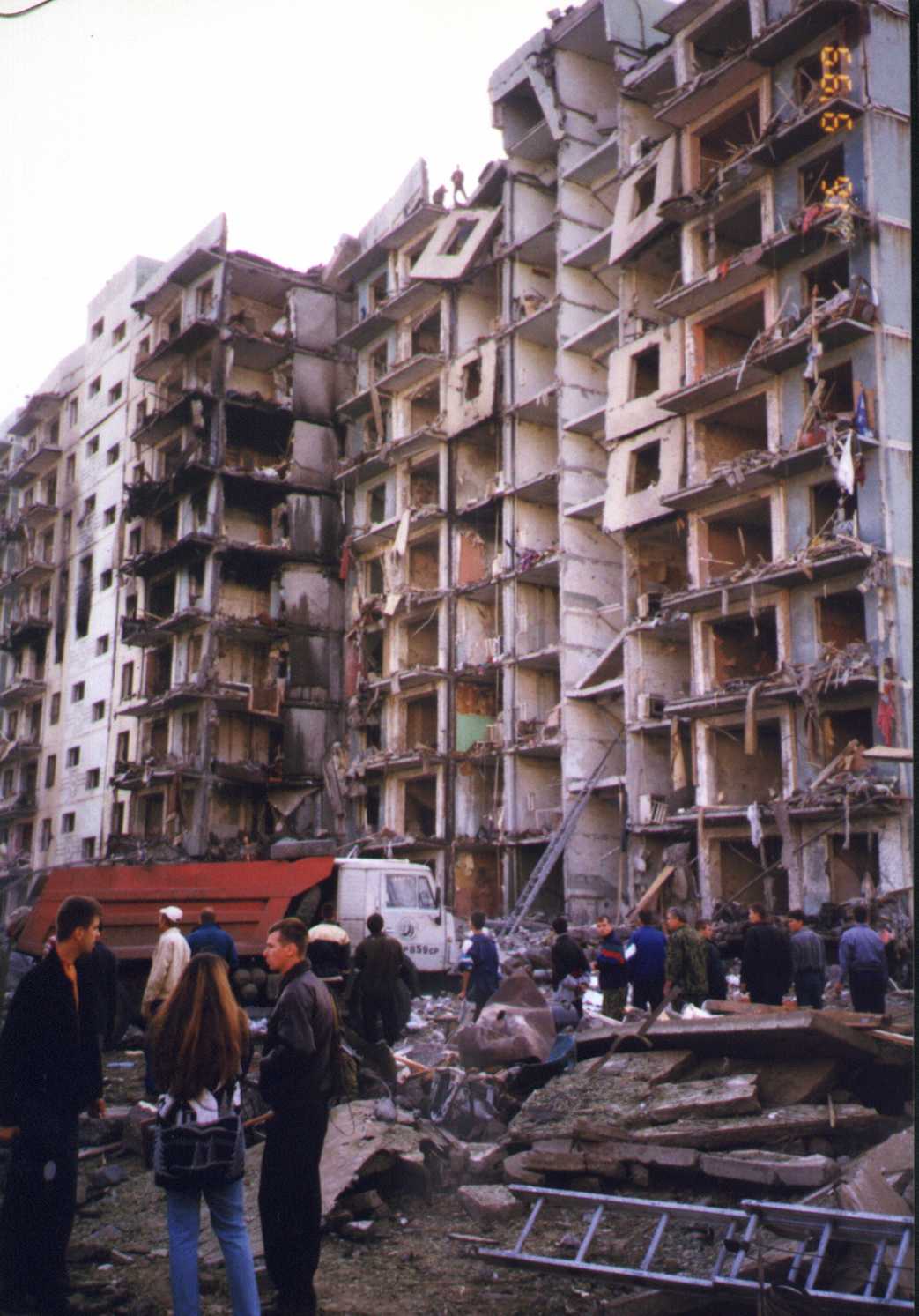 захват заложников в школе североосетинского города Беслан (1-3 сентября 2004) (погибло 335 человек, ранено более 1000, большинство пострадавших дети)
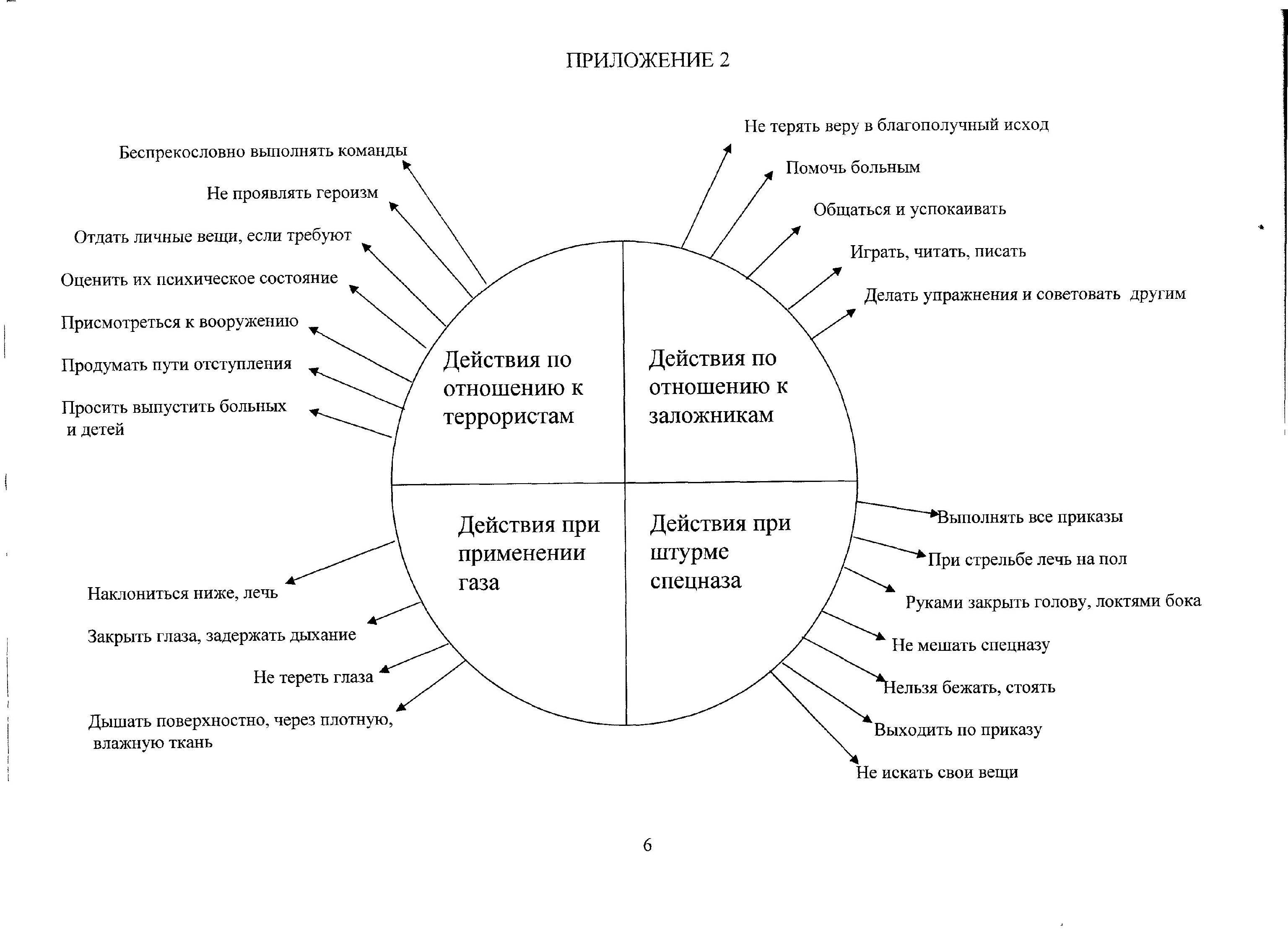